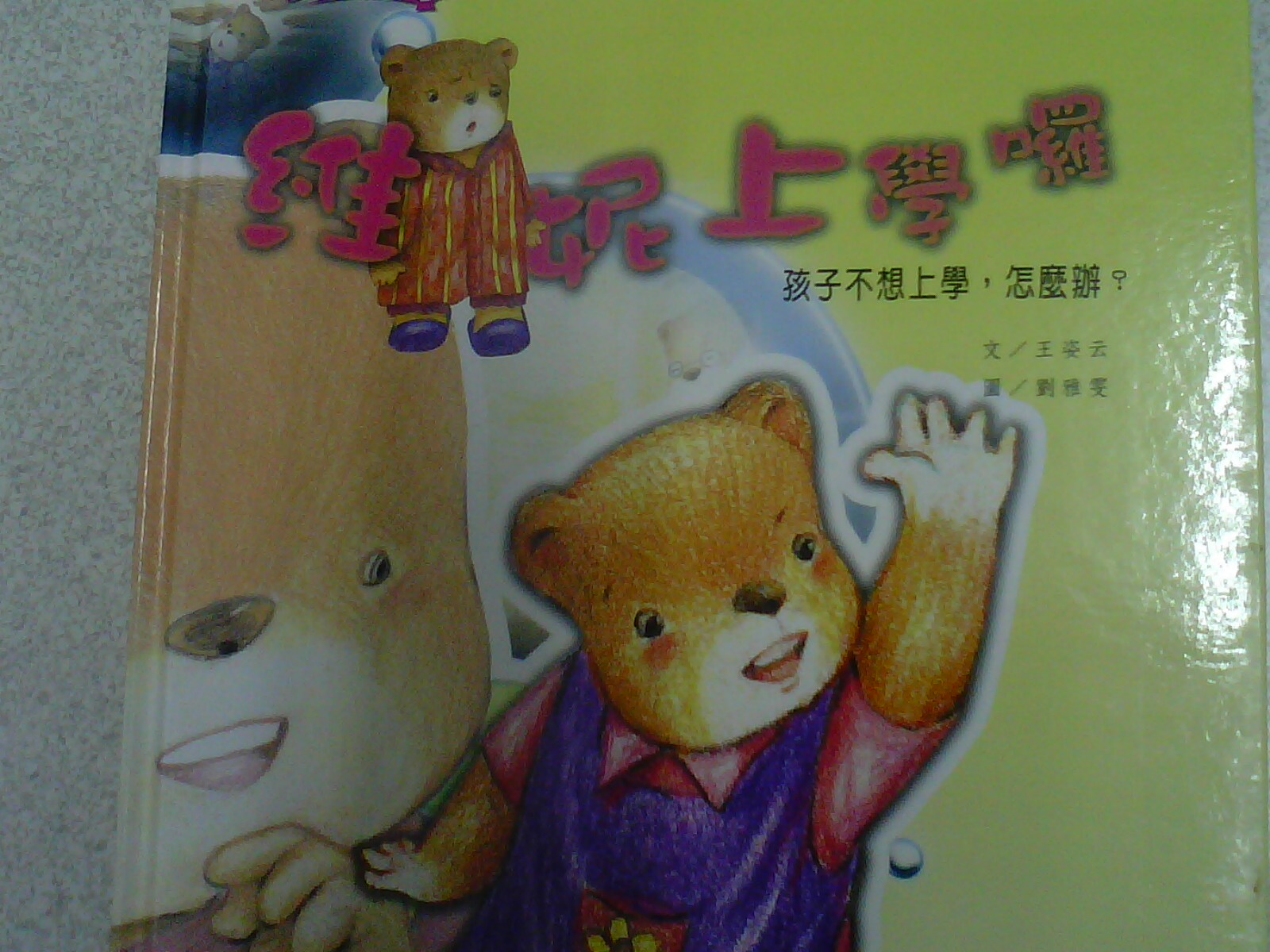 動動腦，想一想！
維妮為什麼不想上學呢？
   因為他想玩耍
公園有哪些遊戲設施呢？
   溜滑梯、鞦韆、翹翹板、
   香菇屋等等
為什麼最後維妮覺得不好玩？
   因為其他小朋友及同學
   都在學校
想想看，我們學校有什麼遊戲設施呢？